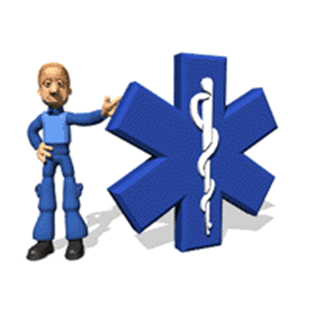 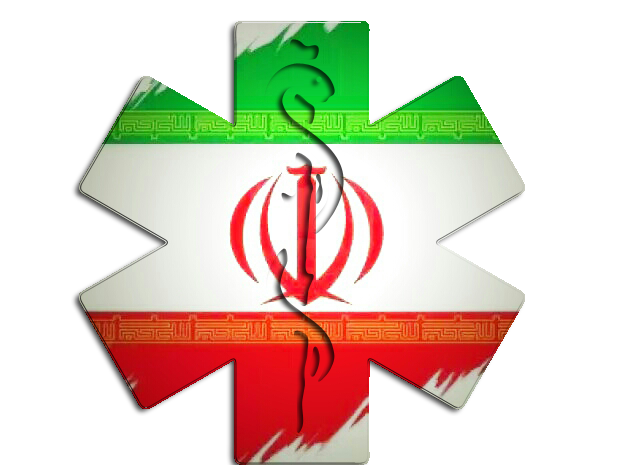 به نام خدا
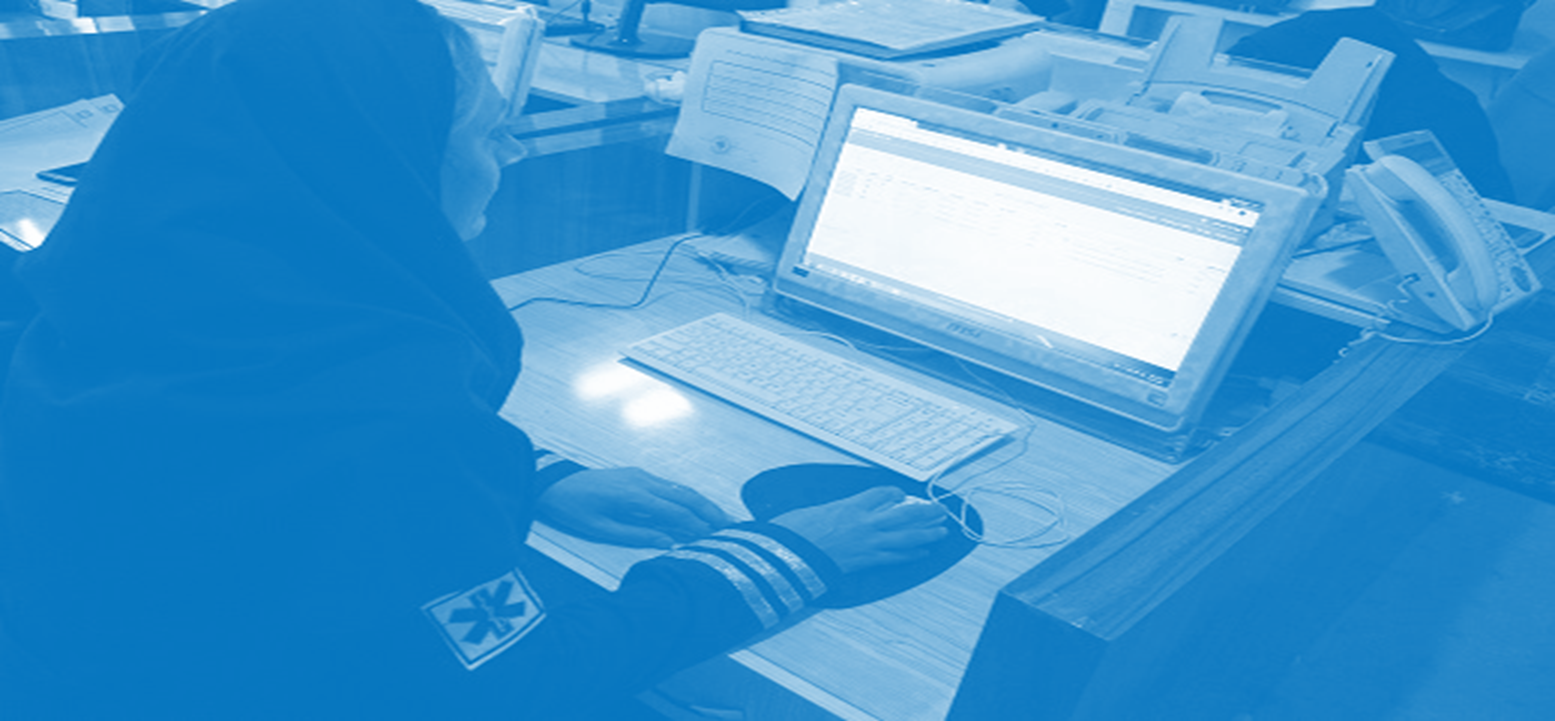 استاندارد های زمانی
 در اورژانس پیش بیمارستانی
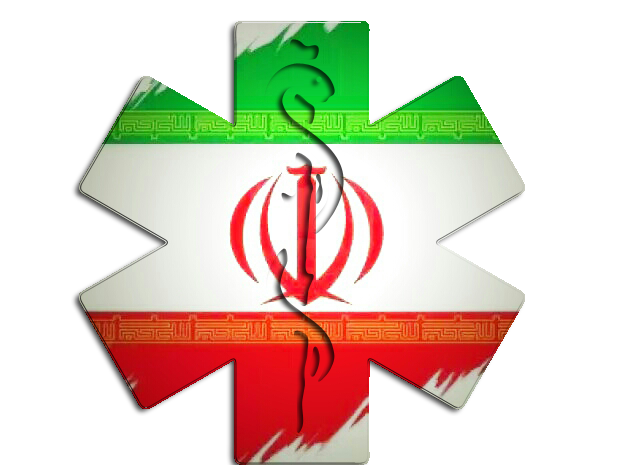 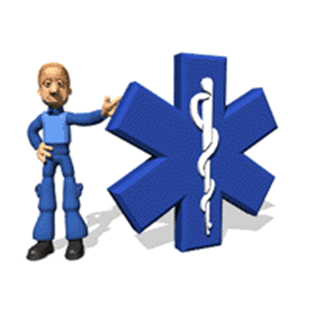 مقدمه
زمان در ارایه خدمات به مددجویان در اورژانس پیش بیمارستانی،  با توجه به نوع عملکرد سیستم  EMS pre Hospital  
اهمیت کلیدی دارد ، به دلیل:

1- ماهیت حوادث ( غیر قابل پیش بینی، غیر منتظره، ناگهانی بودن)
2-اهمیت اقدامات به موقع  وفوری پزشکی
( مرگ و زندگی مصدوم یا بیمار به امداد رسانی در زمان کوتاه بستگی دارد Golden time )
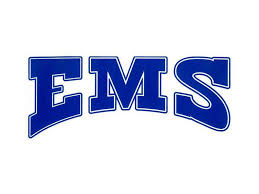 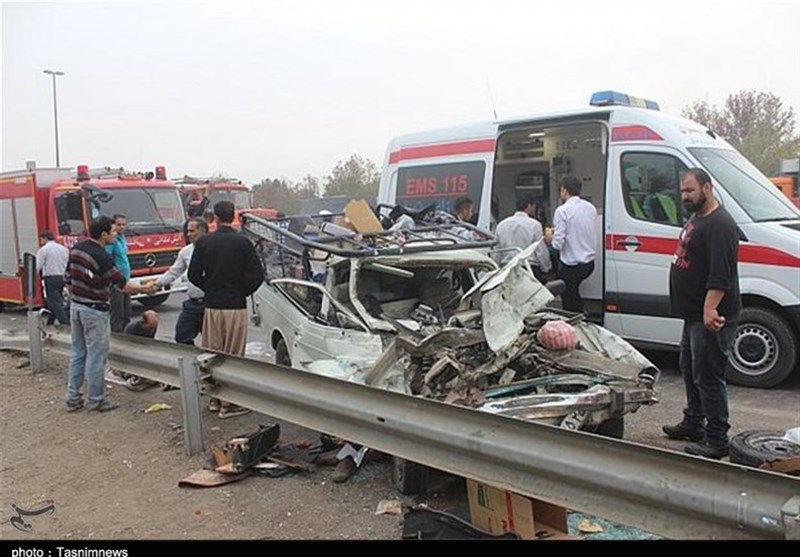 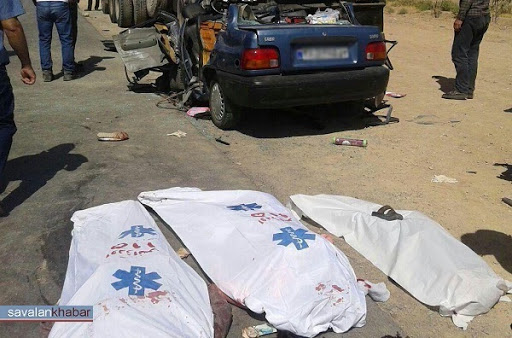 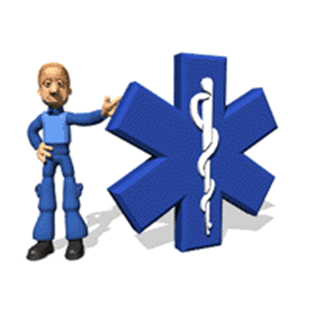 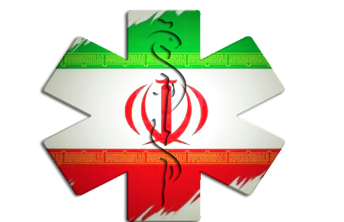 تعریف فرآیند:  عبارت است از مجموعه فعالیت های مرتبط با هم یا موثر بر هم که ورودی را به خروجی یا خروجی ها تبدیل می کند.هر فرایند با یک فعالیت مشخص آغاز و با یک فعالیت مشخص نیز پایان می یابد. تشخیص این فعالیتها از اهمیت ویژه ای برای شناسایی فرایند برخوردار است. به منظور تأکید بر ضرورت تشخیص فعالیتهای آغاز کننده و خاتمه دهنده، فرایند را به عنوان مجموعه فعالیتهای به هم پیوسته ای که با یک فعالیت مشخص آغاز میشود و با یک فعالیت مشخص پایان می یابد، نیز تعریف کرده اند.هر فرایند قابل تقسیم به فرایندهای کوچکتر است و خود نیز میتواند جزیی از یک فرایند بزرگتر باشد
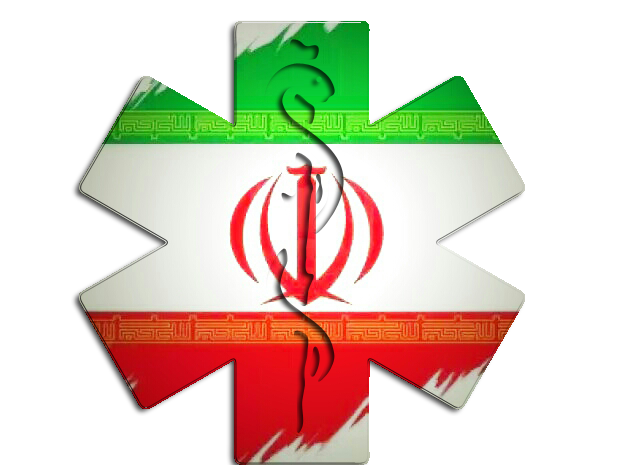 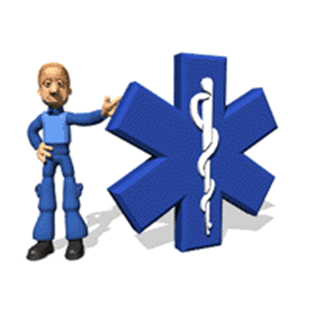 مرکز ارتباطات:واحد اطلاع رسانی و فراخوان اورژانس 115 و هماهنگ کننده کدهای عملیاتی اورژانس 115 بوده که موظف است پس از تماس افراد نیازمند، اقدام مقتضی را با هماهنگی واحدهای ذیربط به عمل آورد. واحدهای ارتباطات در مراکز استان ها، شهرهای دارای دانشگاه علوم پزشکی و خدمات بهداشتی درمانی و شهرهای با جمعیت بیش از 250 هزار نفر به صورت مستقل در یک مکان مناسب قرار می گیرد. در شهرهای کوچک ممکن است بر حسب شرایط موجود واحدهای تریاژ تلفنی، واحد راهبری و هدایت آمبولا نس و پذیرش در هم ادغام گردند.
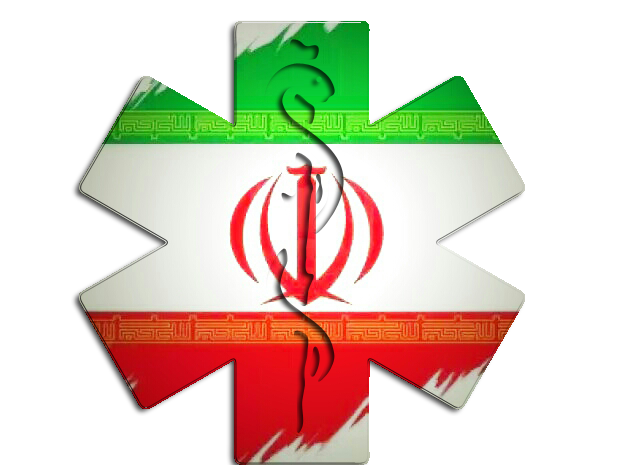 مرکز ارتباطات و فرماندهی عملیات
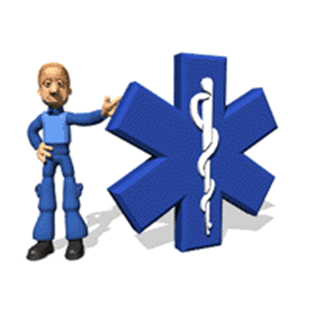 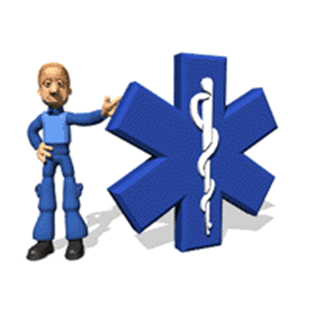 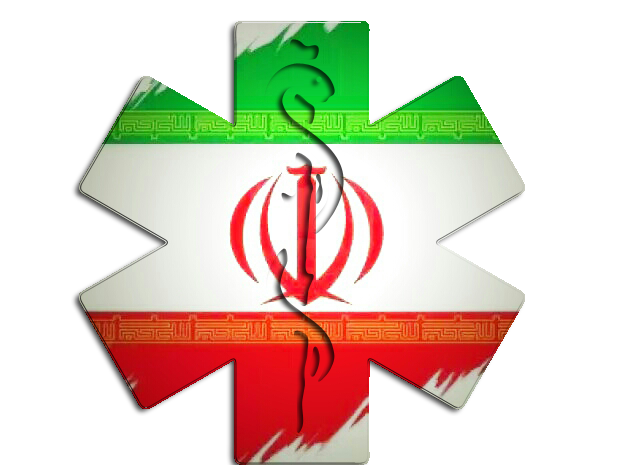 با توجه به اهمیت نقش و عملکرد اورژانس پیش بیمارستانی در سلامت جامعه و نیز لزوم بررسی مستمر عملکرد آن مخصوصاً در شاخص‌های تأثیرگذار در فرآیند خدمات‌رسانی به بیماران، مدیریت زمان با هدف رعایت استانداردهای زماني ارائه خدمات اورژانس پیش بيمارستاني ضروری و لازم است و بایستی در 80 درصد موارد رعایت گردد.
نقاط زمانی: زمانهای های تاثیر گذار در فرآیند عملیات بصورت لحظات جداکننده فرآیند
بازه های زمانی: مدت زمان صرف شده بین دو نقطه زمانی
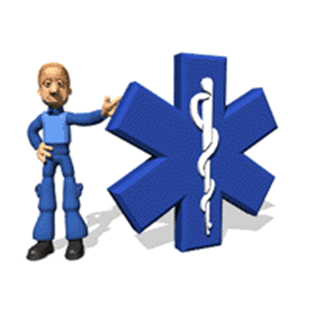 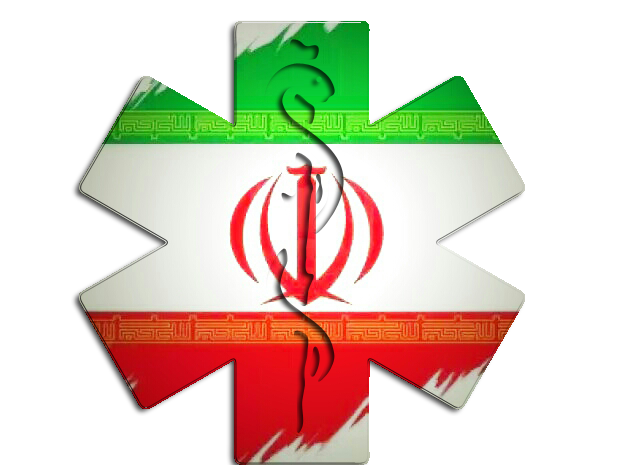 جداول نقاط زمانی در فرآیند های عملیاتی اورژانس پیش بیمارستانی
جداول نقاط زمانی در فرآیند های عملیاتی اورژانس پیش بیمارستانی
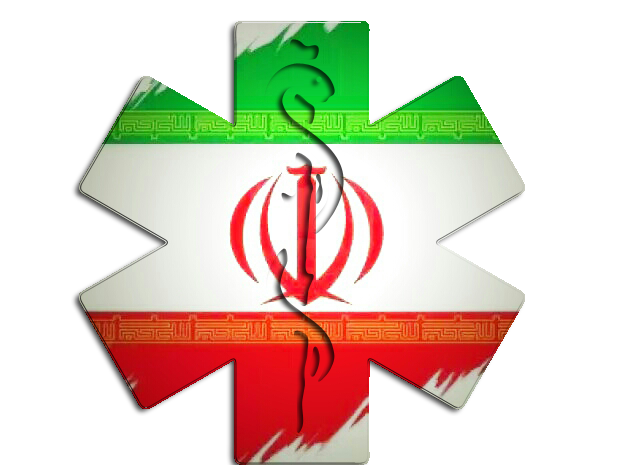 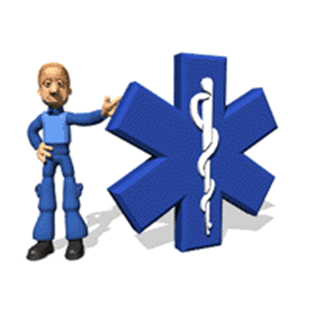 جداول نقاط زمانی در فرآیند های عملیاتی اورژانس پیش بیمارستانی
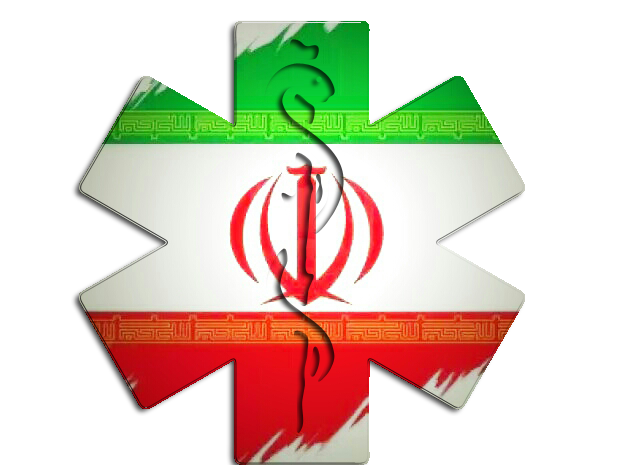 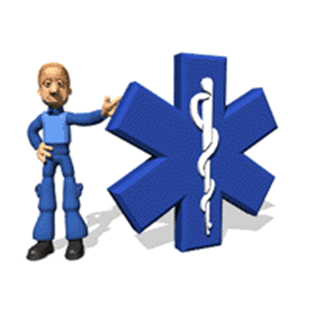 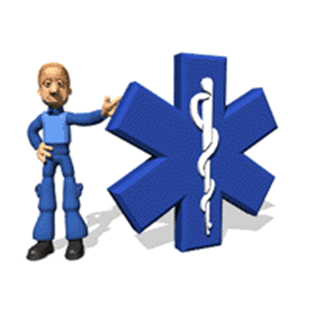 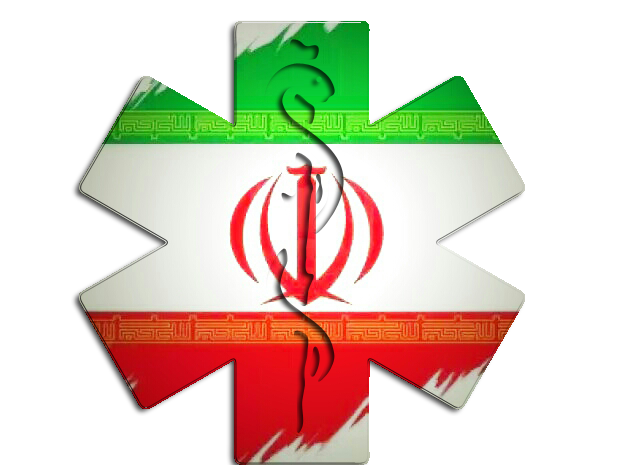 جداول نقاط زمانی در فرآیند های عملیاتی اورژانس پیش بیمارستانی
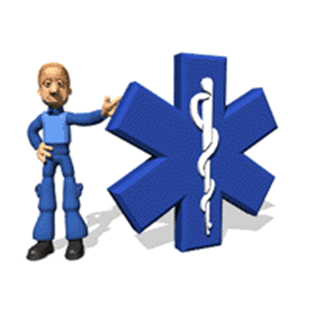 جدول بازه های زمانی اصلی در فرآیند های عملیاتی اورژانس پیش بیمارستانی
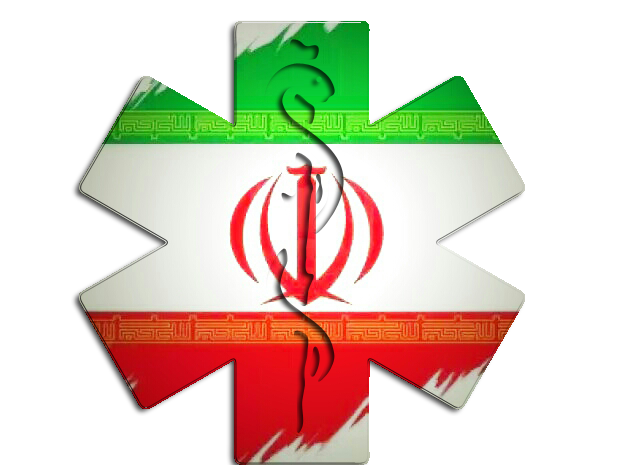 Da 8sزمان پیش درآمد
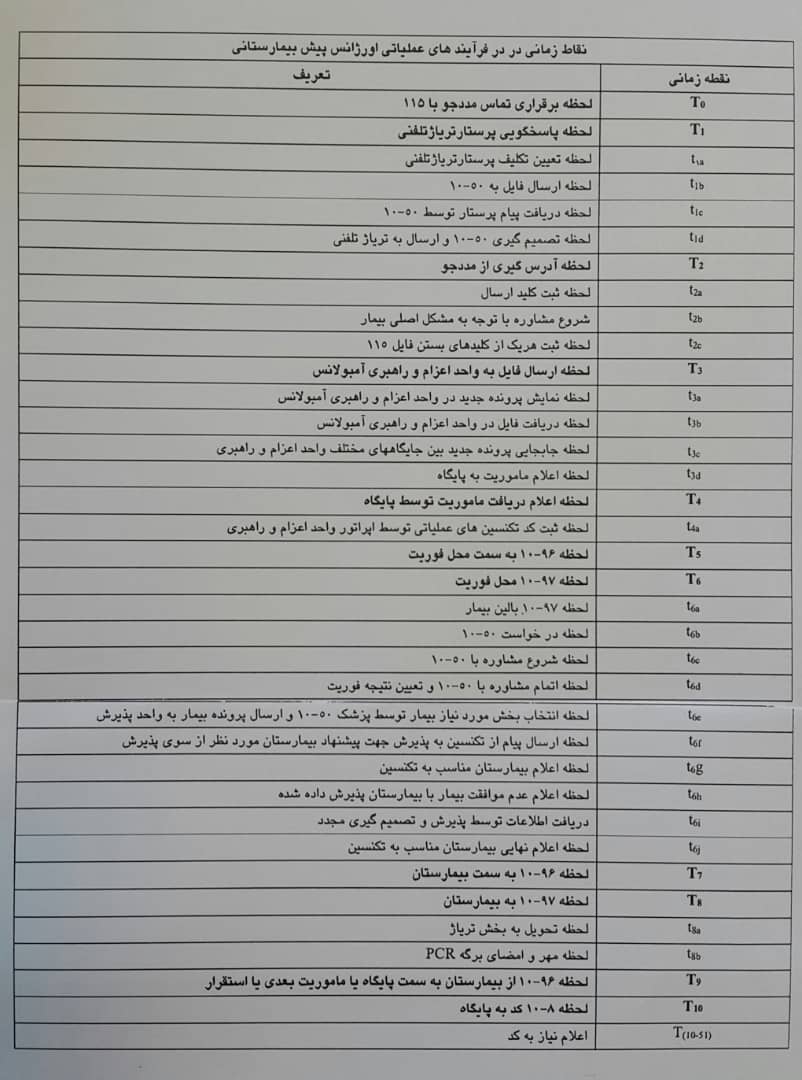 D ac زمان کنش حداکثر 120ثانیه
D rزمان پاسخ 
برون شهری14
کلان شهر12
شهرها 8 دقیقه
D t متغیر
D dm 60s
D d 60s
D re زمان واکنش روز90و شب 150 ثانیه
D s 60s زمان صحنه کمتر از 20 دقیقه
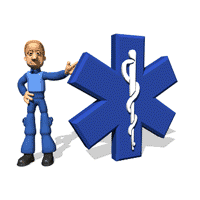 D tr زمان انتقال
D h 15min زمان ماندگاری در بیمارستان
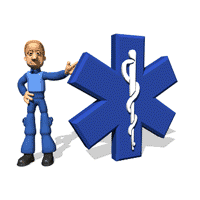 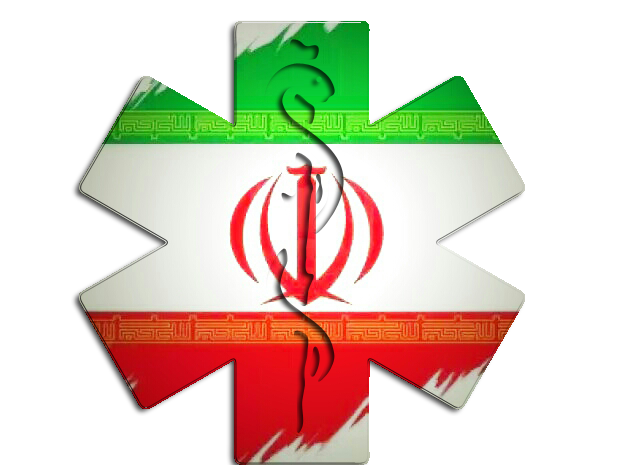 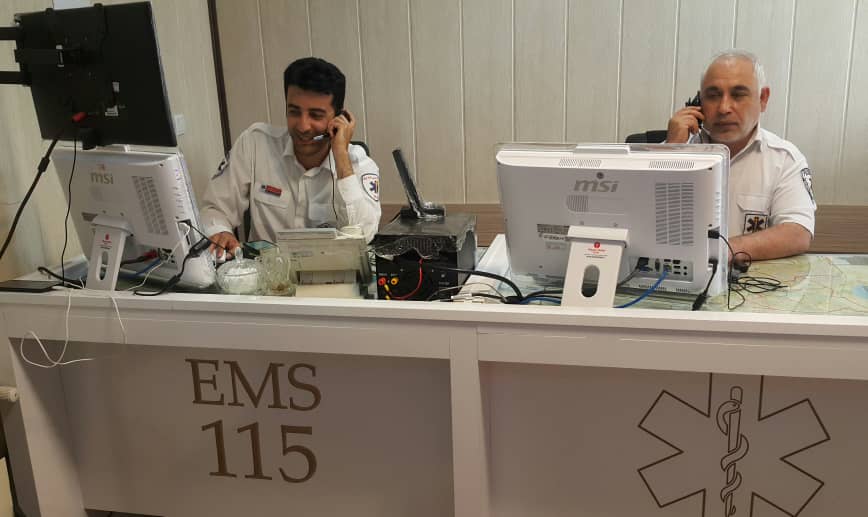 روا مدار پ‍س از مدت تو گفته شود             که دیر ماند فلانی و هیچ کار نکرد
با تشکر از توجه شماواحد ارتقا کیفیت و بازرسی اورژانس پیش بیمارستانی اردبیل - پارسی